राष्ट्रिय कृषिगणना २०७८कृषिगणना अधिकृत तथा सहायक कृषिगणना अधिकृत तालिममितिः फागुन १८, २०७८ललितपुर, काठमाडौँ
पहिलो दिनको चौथो सत्र
कृषिगणना अधिकृत तथा सहायक कृषिगणना अधिकृतको काम र जिम्मेवारी
1
प्रस्तुतिका विषय र सन्दर्भ सामाग्री
प्रस्तुतिका विषय
कृषिगणना अधिकृतको काम र जिम्मेवारी 
सहायक कृषिगणना अधिकृतको काम र जिम्मेवारी
सन्दर्भ सामाग्री
अधिकृत पुस्तिका
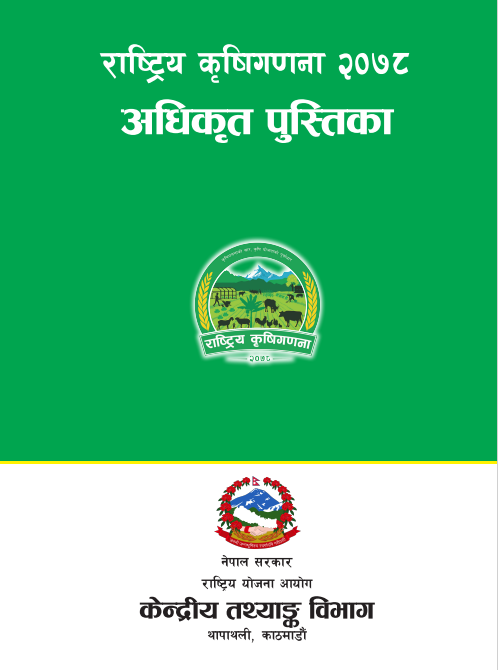 2
कृषिगणना अधिकृतको काम र जिम्मेवारी
जिल्लामा खटिई जाने जिल्ला कृषिगणना अधिकृतहरू केन्द्रीय तथ्याङ्क विभागप्रति उत्तरदायी हुने । 
केन्द्रीय तथ्याङ्क विभागको अधीनमा रही आफू खटिएको जिल्लाको कृषिगणनाको सम्पूर्ण काम कारवाही गर्नु गराउनु जिल्ला कृषिगणना अधिकृतको कर्तव्य हुने।
कृषिगणना अधिकृत तालिममा कृषिगणना सञ्चालन सम्बन्धी सम्पुर्ण ज्ञान हासिल गर्नुपर्दछ ।
3
क्रमशः
कृषिगणना अधिकृतको काम र जिम्मेवारी
जिल्ला प्रस्थान गर्नु अगाडि
केन्द्रीय तथ्याङ्क विभागबाट आफू खटिएको जिल्लाको लागि तोकिदिएको सामग्रीहरू सूची अनुसार ठिक छ छैन जाँचीबुझी लिनुपर्दछ  । 
गणनाको लागि जिल्लामा लानुपर्ने सामानहरू सबै ठिक भए नभएको सूची अनुसार भिडाई, रुजु गरी नपुग भए माग गरी बुझिलिनु पर्दछ । 
साथै, जिल्ला प्रस्थान नगरुन्जेल ती सामानहरू सुरक्षित रूपमा राख्ने व्यवस्था समेत मिलाउनुपर्दछ ।
4
क्रमशः
कृषिगणना अधिकृतको काम र जिम्मेवारी
जिल्ला प्रस्थान गर्नु अगाडि…..
विभागबाट जिल्ला प्रस्थान गर्दा आफ्नो जिल्लाका लागि बुझिलिएका सम्पूर्ण सामाग्रीहरू सुरक्षित गर्ने व्यवस्था मिलाउनुपर्दछ । 
यसका लागि आवश्यक परेमा केन्द्रबाट आफूसँगै जाने सहायक कृषिगणना अधिकृतको सहयोग लिनुपर्दछ ।
विभागबाट निर्देशन भएअनुसार अन्य काम गर्नुपर्ने भएमा सो समेत गर्नुपर्दछ ।
5
क्रमशः
कृषिगणना अधिकृतको काम र जिम्मेवारी
जिल्लामा पुगेपछि तथ्याङ्क सङ्कलन कार्य समाप्त नभएसम्म 
आफू खटिएको जिल्लामा पुग्नेबित्तिकै आफ्नो साथमा ल्याएको वा ढुवानी गरी लगिएको कृषि गणनाका सामाग्रीहरू पूरा छन् छैनन् निरीक्षण गर्ने र छुटफुट भएको देखिएमा सो कुरा अविलम्ब विभागमा खबर गरी समयमा नै आवश्यक व्यवस्था मिलाउनुपर्नेछ ।
तथ्याङ्क कार्यालय भएको जिल्लामा खटिएका कृषिगणना अधिकृतहरूले आफू खटिएको जिल्ला सदरमुकाम पुग्ने बित्तिकै तथ्याङ्क कार्यालयमा जिल्ला कृषिगणना कार्यालय स्थापना गर्न आवश्यक व्यवस्था मिलाउनुपर्नेछ ।
6
क्रमशः
कृषिगणना अधिकृतको काम र जिम्मेवारी
जिल्लामा पुगेपछि तथ्याङ्कक सङ्कलन कार्य समाप्त नभएसम्म…… 
तथ्याङ्क कार्यालय नभएको जिल्लामा खटिएका कृषिगणना अधिकृतहरूले जिल्ला प्रशासन कार्यालयमा सम्पर्क राखी जिल्ला कृषिगणना कार्यालय स्थापना नभएसम्मका लागि कृषिगणना सामाग्रीहरू  सुरक्षित राख्ने व्यवस्था मिलाउनुपर्नेछ।
तथ्याङ्क कार्यालय नभएका जिल्लामा खटिएका अधिकृतहरूले जिल्ला कृषिगणना कार्यालय स्थापनाका लागि नियमानुसार जिल्ला कृषिगणना समन्वय समितिको सहमतिमा कार्यालयको लागि घर बहालमा लिनुपर्दछ ।
7
क्रमशः
कृषिगणना अधिकृतको काम र जिम्मेवारी
जिल्लामा पुगेपछि तथ्याङ्कक सङ्कलन कार्य समाप्त नभएसम्म…… 
जिल्ला कृषिगणना समन्वय समितिको अध्यक्षसँग छलफल गरी बैठक बोलाई कृषिगणना कार्यक्रम सम्बन्धमा छलफल गर्नुका साथै कृषिगणना कार्यतालिका अनुसार कार्य प्रारम्भ गर्नुपर्दछ । 
जिल्ला कृषिगणना समन्वय  समितिमा काम गर्दा सदस्य सचिवको हैसियतले काम गर्नुपर्दछ ।
कृषिगणना कार्य सुचारू रूपले सञ्चालन गर्न जिल्लास्थित सरकारी कार्यालय, गैरसरकारी संघ संस्था, स्थानीय जनप्रतिनिधि र गा.पा./न.पा. का प्रशासकिय अधिकृत/सचिवसँगको समन्वय र सामन्जस्य कायम गर्न सकिनेछ । 
उक्त कार्य जिल्ला कृषिगणना समन्वय समितिमार्फत् गर्नुपर्नेछ ।
8
क्रमशः
कृषिगणना अधिकृतको काम र जिम्मेवारी
जिल्लामा पुगेपछि तथ्याङ्कक सङ्कलन कार्य समाप्त नभएसम्म…… 
जिल्ला कृषिगणना अधिकृतले गणना कार्यको लागि स्वीकृत दरबन्दी अनुसारका आवश्यक कर्मचारीहरु निर्देशनानुसार पदपूर्ति गर्नुपर्दछ । 
दरबन्दी भन्दा बढी संख्यामा नियुक्त गरेमा यसबाट उत्पन्न हुने दायित्वका लागि कृषिगणना अधिकृत नै पूर्णरूपमा जिम्मेवार हुनुपर्नेछ ।
सुपरिवेक्षक तथा गणक पदमा कर्मचारीहरू काजमा लिँदा वा करारमा भर्ना गर्दा तोकिएको योग्यता पुगेका सक्षम व्यक्तिहरूलाई नियुक्त गर्नुपर्दछ ।
आफू खटिएको जिल्लाको भौगोलिक स्थिति, बाटोघाटो आदिको राम्रो जानकारी राख्नुपर्दछ ।  यसका लागि जिल्लाको नक्साको अध्ययन गरी तथ्याङ्क सङ्कलन कार्य व्यवस्थित रूपमा सञ्चालन गर्न सकिने किसिमले योजना तयार गरी तदनुरूप कार्य सञ्चालन गर्नु गराउनुपर्दछ ।
9
क्रमशः
कृषिगणना अधिकृतको काम र जिम्मेवारी
जिल्लामा पुगेपछि तथ्याङ्कक सङ्कलन कार्य समाप्त नभएसम्म…… 
आफ्नो जिल्लामा खटिएका गणक तथा सुपरिवेक्षकहरूलाई स्थलगत कार्यको लागि गणना (तथ्याङ्क सङ्कलन) कार्यमा खटाउनु पर्दछ ।
केही लगत फारामहरू जिल्ला कृषिगणना कार्यालयमा जगेडा राखेर ती फारामहरू आवश्यकता हेरी थप पठाउनु पर्ने देखिएको ठाउँमा मात्र पठाउनु पर्दछ । 
कृषिगणना अधिकृतले आफ्नो जिल्लामा प्रचार प्रसार गर्न निकासा भएको रकमको परिधिभित्र रही आवश्यक प्रचार प्रसार कार्यक्रम सञ्चालन गर्नुपर्दछ । केन्द्रबाटै कतिपय प्रचार प्रसारको कार्यक्रमहरू सञ्चालन हुनेछन् भने जिल्लाको लागि कतिपय प्रचार प्रसार गर्नुपर्ने सामग्रीसमेत केन्द्रबाटै प्राप्त हुनेछन् ।
10
क्रमशः
कृषिगणना अधिकृतको काम र जिम्मेवारी
जिल्लामा पुगेपछि तथ्याङ्कक सङ्कलन कार्य समाप्त नभएसम्म…… 
सुपरिवेक्षक तथा गणकहरूले आफ्नो जिम्मेवारी सही तवरले सम्पन्न गरिरहेका छन् वा छैनन् भन्ने जानकारी निरन्तर रूपमा प्राप्त गर्न कृषिगणना अधिकृत स्वयंले पनि उपयुक्त कार्यक्रम बनाई गणना कार्यको निरीक्षण अनिवार्य रूपमा गर्नुपर्दछ । 
आवश्यकता अनुसार निरीक्षणको लागि जिल्ला कृषिगणना समन्वय समितिलाई सहयोगको लागि अनुरोध गर्नुपर्दछ । 
आफू स्थलगत भ्रमणमा गएको अवस्थामा आफ्नो भ्रमण कार्यक्रम कार्यालयमा समेत छोडेर जानु पर्दछ तर यस्तो निरीक्षण तथा सुपरिवेक्षण कार्य छोटो छोटो अवधिको लागि मात्र गर्नुपर्दछ । लामो अवधिको लागि आफ्नो कार्यालयमा अनुपस्थित हुनुहुदैन ।
11
क्रमशः
कृषिगणना अधिकृतको काम र जिम्मेवारी
जिल्लामा पुगेपछि तथ्याङ्कक सङ्कलन कार्य समाप्त नभएसम्म…… 
कृषिगणना अधिकृतले विभागबाट तयार गरिएको कार्यक्रम अनुसार नै जिल्लामा छानिएका गणना क्षेत्रमा लगत लिन र छानिएका कृषि चलनको विवरण तोकिएको समयभित्र नै गर्नु गराउनु पर्दछ ।
निश्चित अवधिभित्रै गणना कार्य सम्पन्न गराउनुपर्ने भएको हुँदा गणनाको समयमा कर्मचारीले साधारणतया कुनै किसिमको बिदा लिन वा अन्य कर्मचारीलाई पनि बिदा दिन पाइने छैन ।
माथि उल्लेखित कार्यहरूका साथसाथै विभागले समय समयमा दिएको अन्य निर्देशन अनुसारको काम गर्नुपर्नेछ ।
12
क्रमशः
कृषिगणना अधिकृतको काम र जिम्मेवारी
तथ्याङ्क सङ्ककलन कार्य समाप्त भएपछि 
तथ्याङ्क संकलन भई आएका लगत तथा फारामहरू प्राप्त भएपछि पुरा भए नभएको हेरी, गणना क्षेत्र अनुसारको सबै लगत तथा फारामहरू सिलसिलेवार मिलाई प्याक गर्ने गराउने र सुरक्षितसाथ केन्द्रमा पठाउने व्यवस्था मिलाउनुपर्दछ । 
तथ्याङ्क संकलन भई आएका लगत फारामहरू निरीक्षण गर्दा, लगत १ मा वडाको परिचयात्मक विवरण, गणना सम्बन्धी विवरण, छनोटको विवरण; लगत २ र लगत ३ को गणना विवरणहरू सम्बन्धित ठाँउमा भरिएका छन् छैनन् हेर्नुपर्दछ र नभए भर्न लगाउने व्यवस्था गर्नुपर्दछ । 
त्यस्तै नियन्त्रण तथा अन्य फारामहरू राम्रोसँग भरेको नभरेको जाँची यकिन गर्नु पर्दछ।
13
क्रमशः
कृषिगणना अधिकृतको काम र जिम्मेवारी
तथ्याङ्क सङ्ककलन कार्य समाप्त भएपछि….
लगत तथा फारामहरूको प्याक गर्दा प्रत्येक गणना क्षेत्रका लागि निम्नानुसार गर्नुपर्दछ: 
गणना क्षेत्र अनुसार लगत १ (कृषक परिवार लगत) र सुपरिवेक्षकले पुनः अन्तर्वार्ता गरेका लगत २ (कृषक परिवार प्रश्नावली) दुई थानसमेत एउटा रेकर्ड फाइलमा राख्ने ।
गणना क्षेत्र अनुसार लगत २ (कृषक परिवार प्रश्नावली) क्रमागत हिसाबमा मिलाई विभागले उपलब्ध गराएको ब्याच फाइलमा राख्ने ।लगत १(क) पनि यसै फाइलमा राख्ने । 
जिल्लाभरिका भरिएका लगत ३ (सामुदायिक प्रश्नावली) हरू एउटै रेकर्ड फाइलमा राख्ने ।
यसका साथसाथै सूचीकरण प्रगति फाराम (ग.फा.नं. १), गणना प्रगति फाराम (ग.फा.नं. २), कृषि चलन छनोट नियन्त्रण फाराम (सु.फा.नं. १), स्थलगत तथ्याङ्क सङ्कलन कार्य प्रगति फाराम (सु.फा.नं. २), गणना सम्पादन फाराम (सु.फा.नं. ३) स्थानीय तह अनुसार एउटै रेकर्ड फाइलमा राख्ने ।
14
क्रमशः
कृषिगणना अधिकृतको काम र जिम्मेवारी
तथ्याङ्क सङ्ककलन कार्य समाप्त भएपछि….
विभागबाट दिइएको कार्यक्रम अनुसार करारमा नियुक्ति गरिएका सुपरिवेक्षक र गणकलाई अवकाश दिनुपर्नेछ भने लेखापाल, कार्यालय सहयोगी र अन्य कर्मचारी जिल्लाबाट नै काजमा लिइएको भए काज फिर्ता गर्नुपर्दछ। 
यसै पुस्तिकामा दिएको नमूना अनुसारको अनुभवको प्रमाणपत्र कृषिगणनामा संलग्न कर्मचारीहरूलाई दिनुपर्दछ । 
यी कार्यहरू समाप्त भएपछि नियमानुसार कार्यालय बन्द गर्नुपर्नेछ । 
गणनाको फारामहरू सुरक्षितरूपमा प्याकिङ्क गरी ढुवानीको व्यवस्था विभागको निर्देशन अनुसार नै मिलाउनुपर्दछ ।
15
क्रमशः
कृषिगणना अधिकृतको काम र जिम्मेवारी
तथ्याङ्क सङ्ककलन कार्य समाप्त भएपछि….
जिल्ला कृषिगणना कार्यालयको समय अवधि समाप्त भएपछि कार्यालयको खर्च हुने तथा नहुने सबै किसिमका सामानहरू केन्दमा बुझाउने भनि तोकिएका बाहेक तथ्याङ्क कार्यालय रहेको जिल्लामा तथ्याङ्क कार्यालयमा नै र अन्य जिल्लामा जुन कार्यालयबाट लिएको हो सोही कार्यालयमा वा विभागको निर्देशनानुसार नै गर्नुपर्नेछ ।
विभागको निर्देशन अनुसार अन्य कामहरू गर्नु पर्ने भएमा सोसमेत गर्नुपर्नेछ ।
16
कृषिगणना अधिकृतको संक्षिप्त कार्य विवरण
प्रदेश/जिल्ला कृषिगणना अधिकृतको तालिममा सहभागी हुने
विभागबाट नियुक्ती, अख्तियारी र अत्यावश्यक सामग्री साथमा लिइजाने 
चैत्र १ गते तोकिएको जिल्लामा गई कृषिगणना कार्यालय खोल्ने
चैत्र १ देखि ७ सम्म गणक तथा सुपरिवेक्षक करार भर्नाको लागि कागजी दरखास्त बुझ्ने
विभागबाट प्राप्त भएको कृषिगणना सामग्री बुझ्ने
प्रशिक्षकको तालिममा सहभागी हुने कर्मचारीहरुलाई तालिममा पठाउने
कृषिगणना सचेतना गोष्ठी संचालन गर्ने
17
क्रमशः
कृषिगणना अधिकृतको संक्षिप्त कार्य विवरण
करारको लागि विभागबाट सर्टलिष्टिंग गरी सिफारिस भै आएका गणक तथा सुपरिवेक्षकको रुजु गरी आवश्यक प्रकृयाबाट चैत्र २५ भित्र नियुक्ती गरिसक्ने
चैत्र २५ देखि हुने गणक तथा सुपरिवेक्षकको संयुक्त तालिमको तयारी गर्ने
छनोटमा परेका गणना क्षेत्र संख्या र कर्मचारी दरवन्दीको आधारमा कार्य विभाजन सहितको विस्तृत कार्ययोजना बनाउने
गणक तथा सुपरिवेक्षकको संयुक्त तालिम सञ्चालन गर्ने
प्रचारप्रसारको आवश्यक व्यवस्था गर्ने
स्थलगत तथ्याङ्क संकलनका लागि फिल्ड कार्य सञ्चालन गर्ने
18
क्रमशः
कृषिगणना अधिकृतको संक्षिप्त कार्य विवरण
अनुगमनको कार्ययोजना बनाउने र कम्तिमा साप्ताहिक समिक्षा गर्ने
विभागमा लगातार सम्पर्कमा रही कार्यप्रगति पेश गर्ने
फिल्डकार्य चुस्त दुरुष्त भएनभएको एकिन गर्ने र निर्देशन दिने
जेष्ठ २४ भित्र फिल्डकार्य संपन्न गरी करारका गणक तथा सुपरिवेक्षकलाई विदाइ गर्ने
जेष्ठ मसान्त भित्र फारमहरु विभाग पठाइसक्ने, काजमा आएकाको काज फिर्ता गर्ने आर्थिक र प्रशासनिक सवै काम सम्पन्न गरी कार्यालय बन्द गर्ने
19
सहायक कृषिगणना अधिकृतको काम र जिम्मेवारी
सहायक कृषिगणना अधिकृतले कृषिगणना अधिकृतको निकटतम कर्मचारिको रूपमा भूमिका निर्वाह गर्नुपर्दछ ।
कृषिगणना सम्बन्धी सम्पुर्ण ज्ञान हासिल गर्नका लागि सहायक कृषिगणना अधिकृत तालिममा सक्रियताका साथ सहभागी हुनुपर्दछ ।
कृषिगणना सञ्चालनमा कृषिगणना अधिकृतले लगाएका कृषिगणनासँग सम्बन्धित कामहरू यथाशिघ्र सम्पन्न गर्नुपर्दछ ।
कारणवश कृषिगणना अधिकृतले कार्यभार सम्हाल्न नसक्ने भएमा यथाशिघ्र विभागको कृषि शाखामा सम्पर्क गरी तोकिए बमोजिमको जिम्मेवारी वहन गर्नुपर्दछ ।
20
क्रमशः
छलफल तथा प्रश्नोत्तर
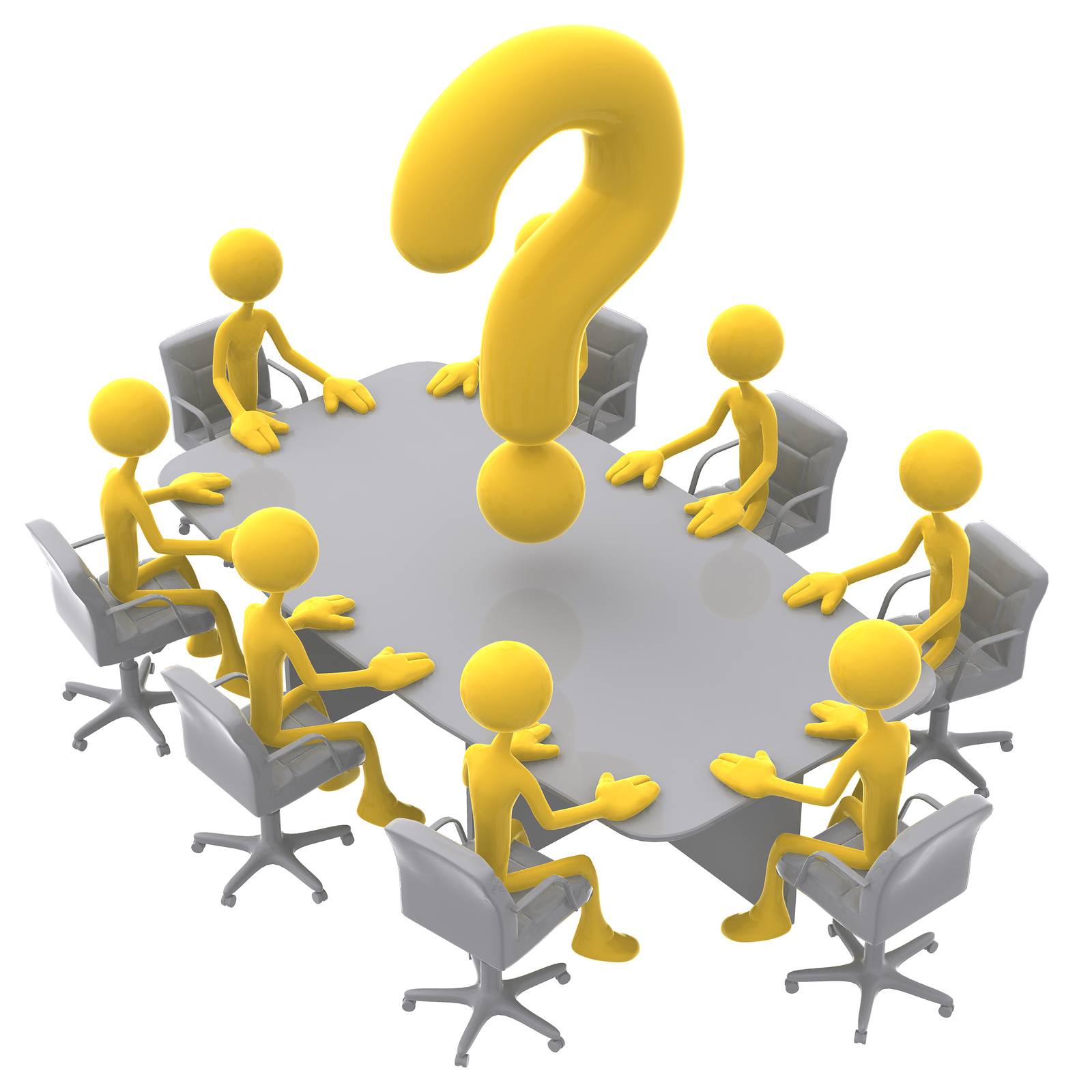 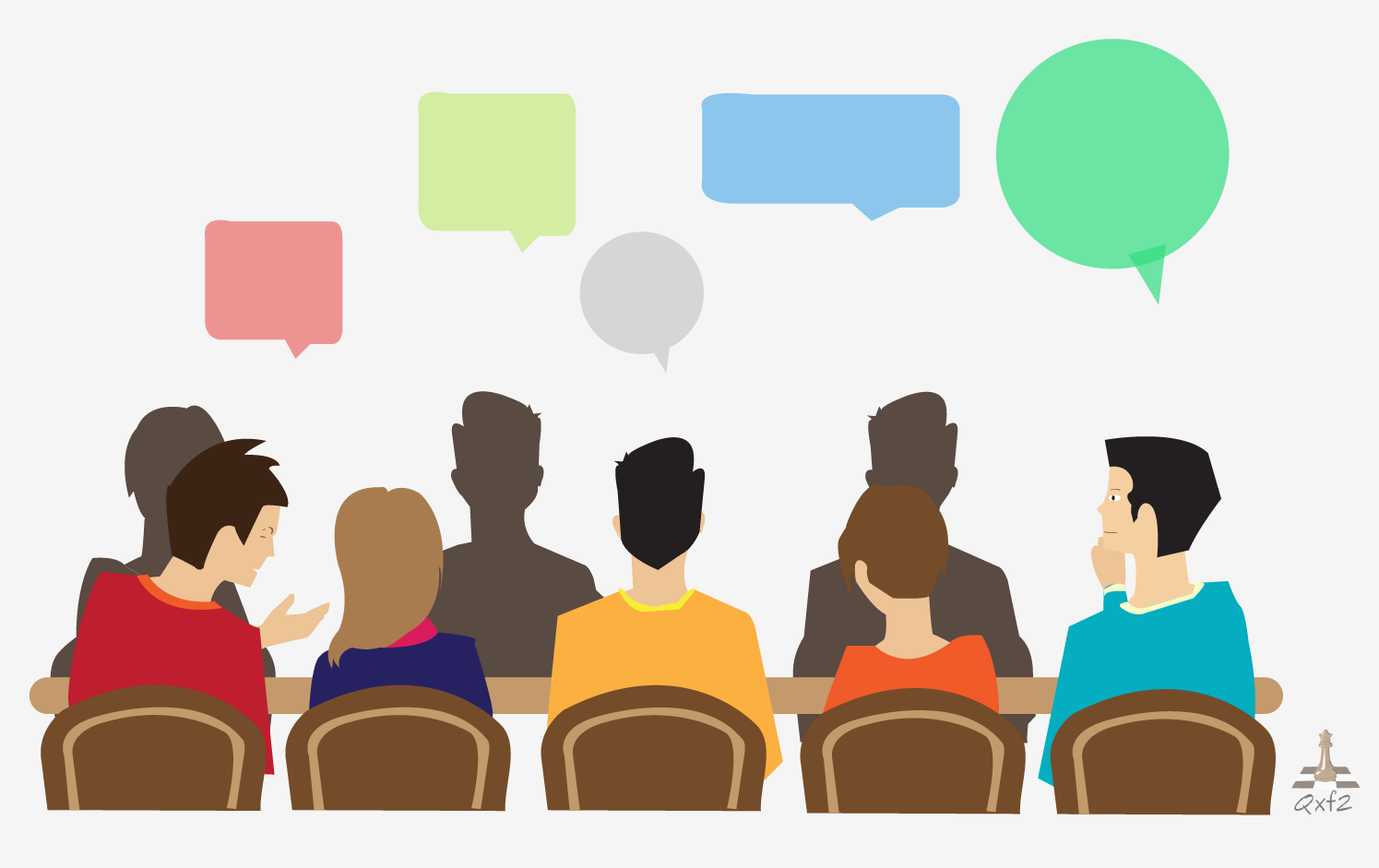 21
सारांश तथा निष्कर्ष
कृषिगणना अधिकृतको काम र जिम्मेवारी 
सहायक कृषिगणना अधिकृतको काम र जिम्मेवारी
22
विस्तृत जानकारीका लागि अधिकृत पुस्तिकाको पेज .... देखि .... सम्म अध्ययन गर्नुहोस्
धन्यवाद !
23